TJENESTEFORLØP:
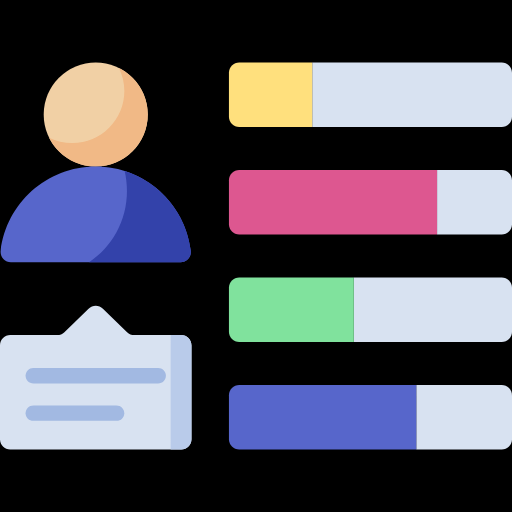 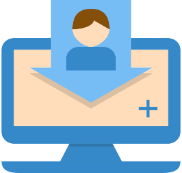 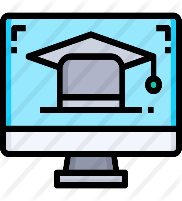 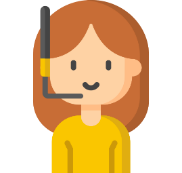 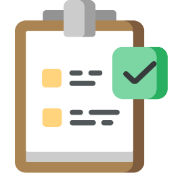 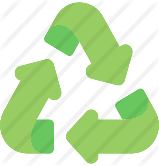 Kartlegging og tildeling
Tilpasning og installasjon
Opplæring
Daglig drift
Evaluering
Videreføre/      avslutte